WEEK 2Information Technology Project Management
Magister Sistem Informasi

Universitas Komputer Indonesia
THE ORGANIZATIONAL CONTEXTSTRATEGY, STRUCTURE, and CULTURE
STRATEGY
STRATEGIC MANAGEMENT
Strategic management is the science of formulating, implementing, and evaluating cross functional decission thats enabling the organization achieving its objective
ELEMENTS OF STRATEGIC MANAGEMENT
Developing vision statement and mission statement
Formulating, implementing, and evaluating
Cross functional decissions
Achieving objectives
PROJECTS REFLECT STRATEGY
STRATEGY
PROJECT
Technical or evaluating initiatives (such as decentralized plant operation)
Redevelopment of product for greater market acceptance
Changes in strategic direction or product portofolio reconfiguration
Construction of new plants or modernization of facilities

Reengineering projects


New product lines
RELATIONSHIP OF STRATEGIC ELEMENTS
Mission
Objectives
Strategy
Goals
Programs
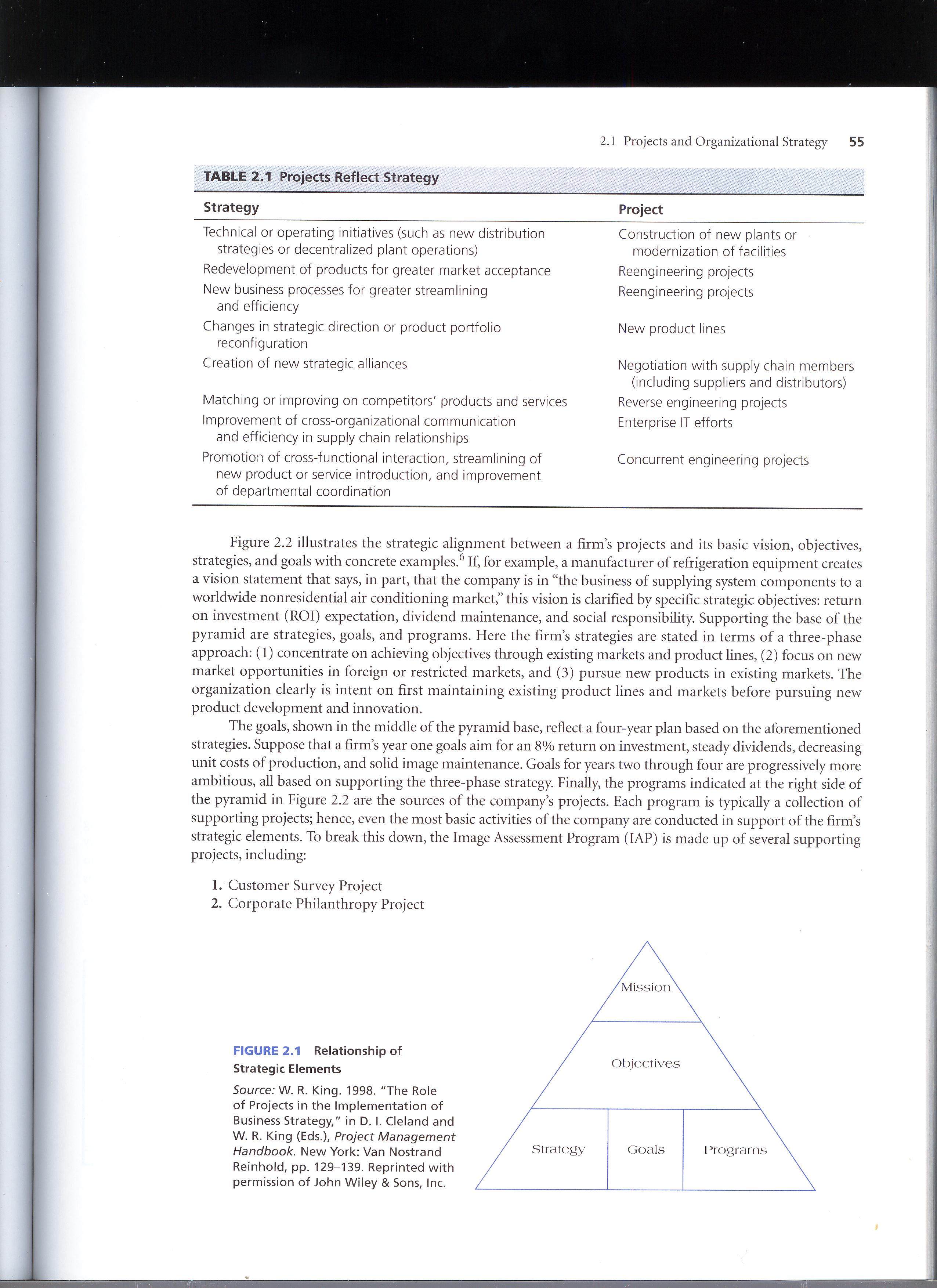 ILLUSTRATING ALIGNMENT BETWEEN STRATEGIC ELEMENTS AND PROJECTS
Mission
              “…the
           Business of
       Supplying system
      Components to a
Worlwide nonresidential
Air conditioning market.”
Objectives
More
socially
conscious
image
Non-
 decreasing
 dividens
At least
 14.5%
 ROI.
Product Cost
Improvement
Program (PCIP)
Working Capital
Improvement
Program(WCIP)
Image Assesment
Program (IAP)
Product Redesign
Program (PRP)
Product Certification Program (PCP)
Product Development Program(PDP)
8.0% ROI;$1
Dividend; unit cost
Down 5%;maintain
Image next year.
B.9.0% ROI;$1
Dividend;improve
Image in mesurable
Way in second year.
C. 12.0% ROI;$1
Dividend;significantly
Improve image in 
Third year.
D. 14.5% ROI;$1.10
dividend;in fourth year.
1.Existing products
    in existing markets
    with image 
    maintenance.
2.Existing products
    in new markets
    (a)Foreign
    (b)Restricted
    (improve image)
3.New products in existing markets
    (significantly improve image)
Strategies
Programs
Goals
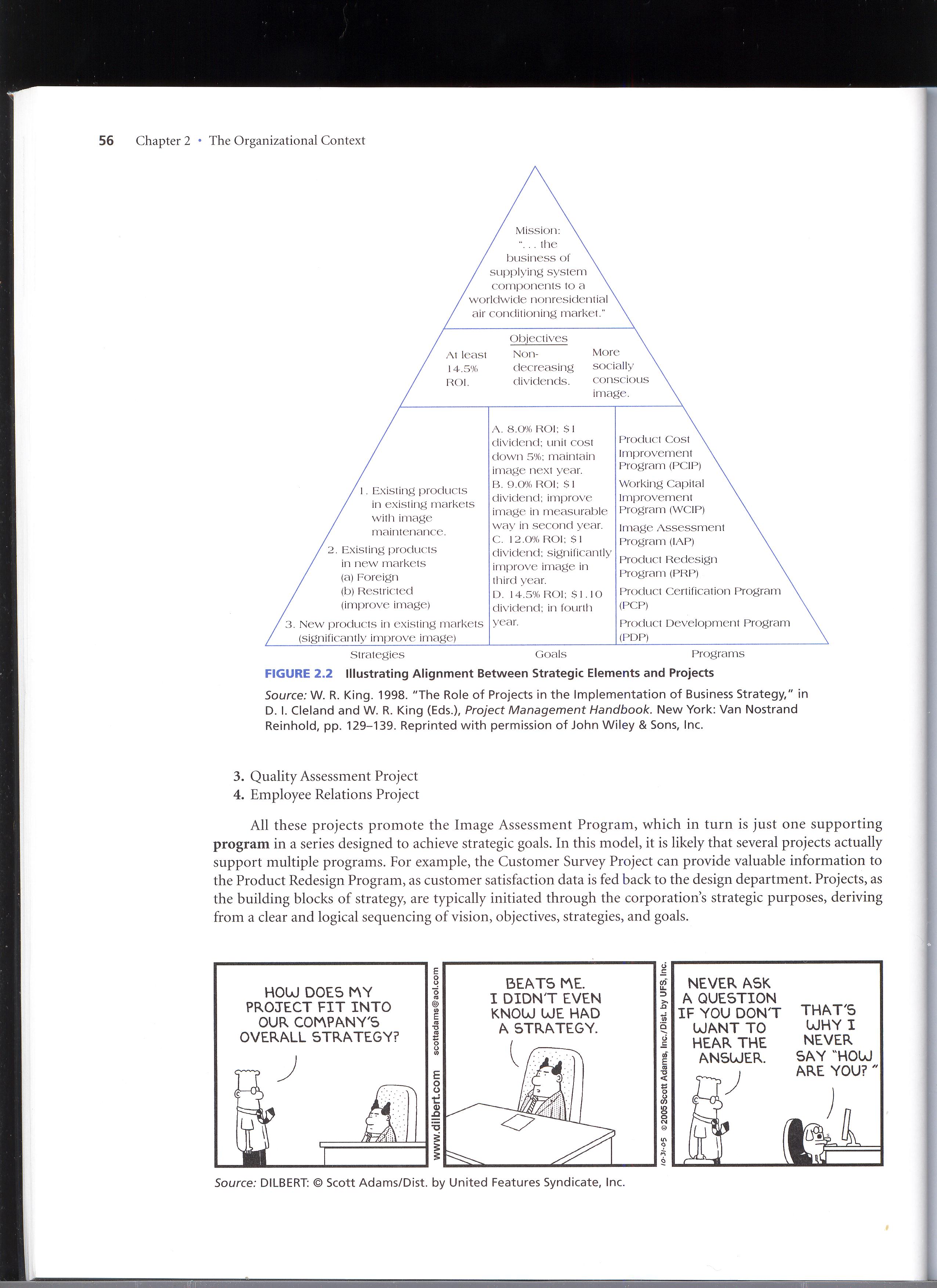 STAKEHOLDER
PROJECT STAKEHOLDER
All individuals or groups who have an active stake in the project and can potentially impact, either positively or negatively, its development.
PROJECT STAKEHOLDER RELATIONSHIP
Parent
Organization
External 
Environment
Other Functional
            Managers
Project Manager
Top
Management
Clients
Project                                                           Team
Accountant
MANAGING STAKEHOLDER
Assess the environment
Identify the goals of the principal actors
Assess your own capabilities
Define the problems
Develop solutions
Test and refine the solutions
PROJECT STAKEHOLDER MANAGEMENT CYCLE
Identify
 Stakeholders
Implemet
 Stakeholders
Management
Strattegy
Gather
     Information
On stakeholder
Project Management
       Team
Identify
 Stakeholders
       Mission
Predict
 Stakeholders
 Behavior
Determine
 Stakeholders
Strengths and
Weakness
Identify
 Stakeholders
Strategy
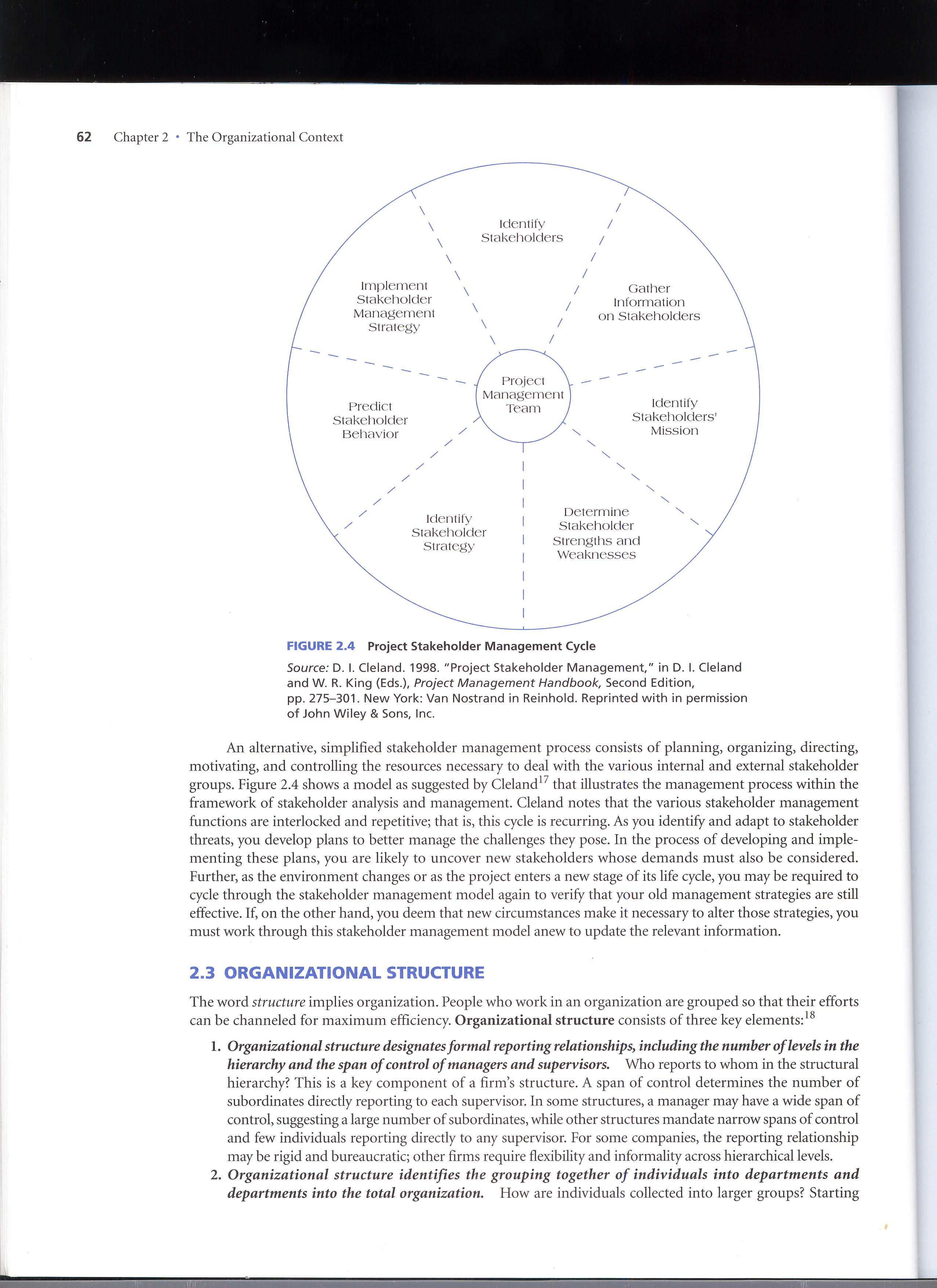 ORGANIZATIONAL STRUCTURE
Three Key Elements of Organizational Structure
Organizational structure designates formal relating relationships, including the number of levels in the hierarchy and the span of control of managers and supervisor.
Organizational structure identifies the grouping together of individuals into department and department into the total organizations.
Organizational structure includes the design of systems to ensure effective communication, coordination, and integration of effort across department.
FORMS OF ORGANIZATIONAL STRUCTURE
FORMS OF ORGANIZATIONAL STRUCTURE
FUNCTIONAL ORGANIZATIONS – Companies are structured by grouping people performing similar activities into departments.
PROJECT ORGANIZATIONS – Companies are structured by grouping people into project teams on temporary assignment.
MATRIX ORGANIZATIONS - Companies are structured by creating a dual hirarchy in which functions and projects have equal prominence.
Example of Functional Organization
Board of Directors
Chief Executive
Vice President of Marketing
Vice President of Finance
Vice President of Production
Vice President of Research
New Product
Develpment
Accounting
Services
Market Research
Logistics
Sales
Testing
Outsourcing
Contracting
Research Labs
Distribution
After-Market
Support
Investments
Quality
Warehousing
Employee
Benefits
Advertising
Manufacturing
Strengths & Weaknesses of Functional Structure
Strength for Project Management
Weaknesses for Project Management
Project are developed within the basic functional structure of the organizations, requiring no disruption or change to the firm’s design.
Enables the development of in-depth knowledge and intellectual capital
Allows for standard career paths. Project team members only perform their duties as needed while maintaining maximum connection with their functional group
Functional siloing makes it difficult to achieve cross-functional cooperation.
Lack of customer focus
Project generally take longer to complete due to structural problems, slower communications, lack of direct ownership of project, and competing priorities among the functional departments.
Projects may suboptimized due to varying interest or commitment across functional boundaries.
Example of Project Organizations
Board Directors
Chief Executive
Vice President of
Finance
Vice President of
Project
Vice President of
Production
Vice President of
Research
Vice President of
Marketing
Project
Alpha
Project
Beta
Strengths & Weaknesses of Project Structure
Strength for Project Management
Weaknesses for Project Management
Assigns authority solely to the project manager.
Leads to improve communication across the organization and among the functional groups.
Promotes effective and speedy decission making.
Promotes the creation of cadres of project management experts.
Encourages rapid response to market opportunities.
Setting up and maintaining temas can be expensive.
Potential for project team members to develop loyalty to the project rather than to the overall organization.
Difficult to maintain a pooled supply of intelectual capital.
Concern among project team members about their future once the project ends.
Example of Matrix Organizations
Board of direction
Chief Executive
Vice President of
Finance
Vice President of
Marketing
Vice President of
Production
Vice President of
Project
Vice President of
Research
Project
Alpha
1.5 resources
2 resources
1 resources
3 resources
Project
Beta
1 resources
2 resources
2 resources
2.5 resources
Example of Matrix Organizations
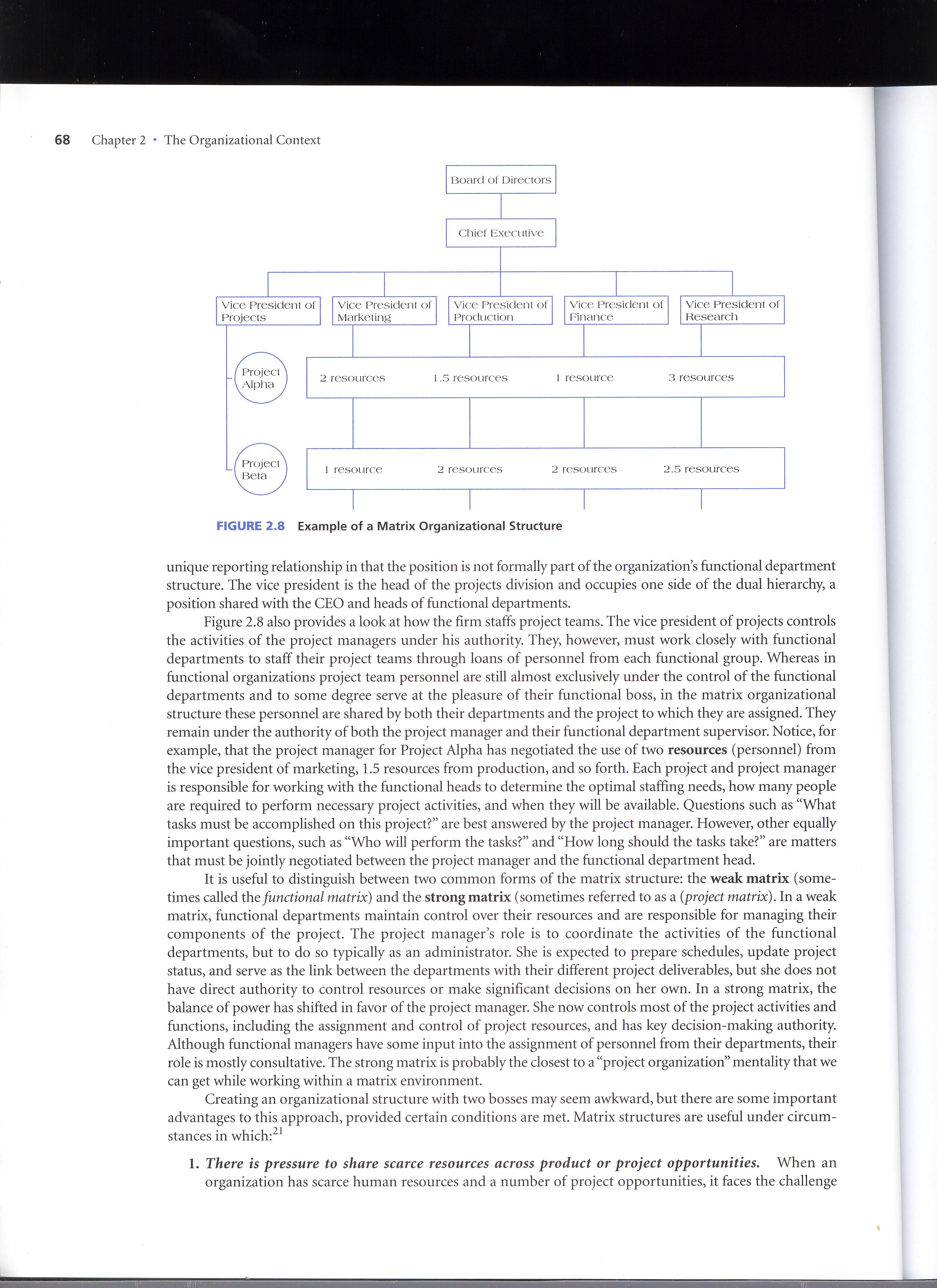 Strengths & Weaknesses of Project Structure
Strength for Project Management
Weaknesses for Project Management
Suited to dynamic environments.
Emphasizes the dual importance of project management and functional efficiency.
Promotes coordination across functional units.
Maximizes scarce resources between competing project and functional responsibilities
Dual hirarchy means to bosses.
Requires significant time to be spent negotiating the sharing of critical resources between projects an departments.
Can be frustrating for workers caught between competing project and functional demands.
The Impact of Organizational Structure on Project Performance
Very
effective
New Product Development
Construction
Effective
ineffective
Very ineffective
Functional
organization
Functional
matrix
Project
matrix
Balanced
matrix
Project
organization
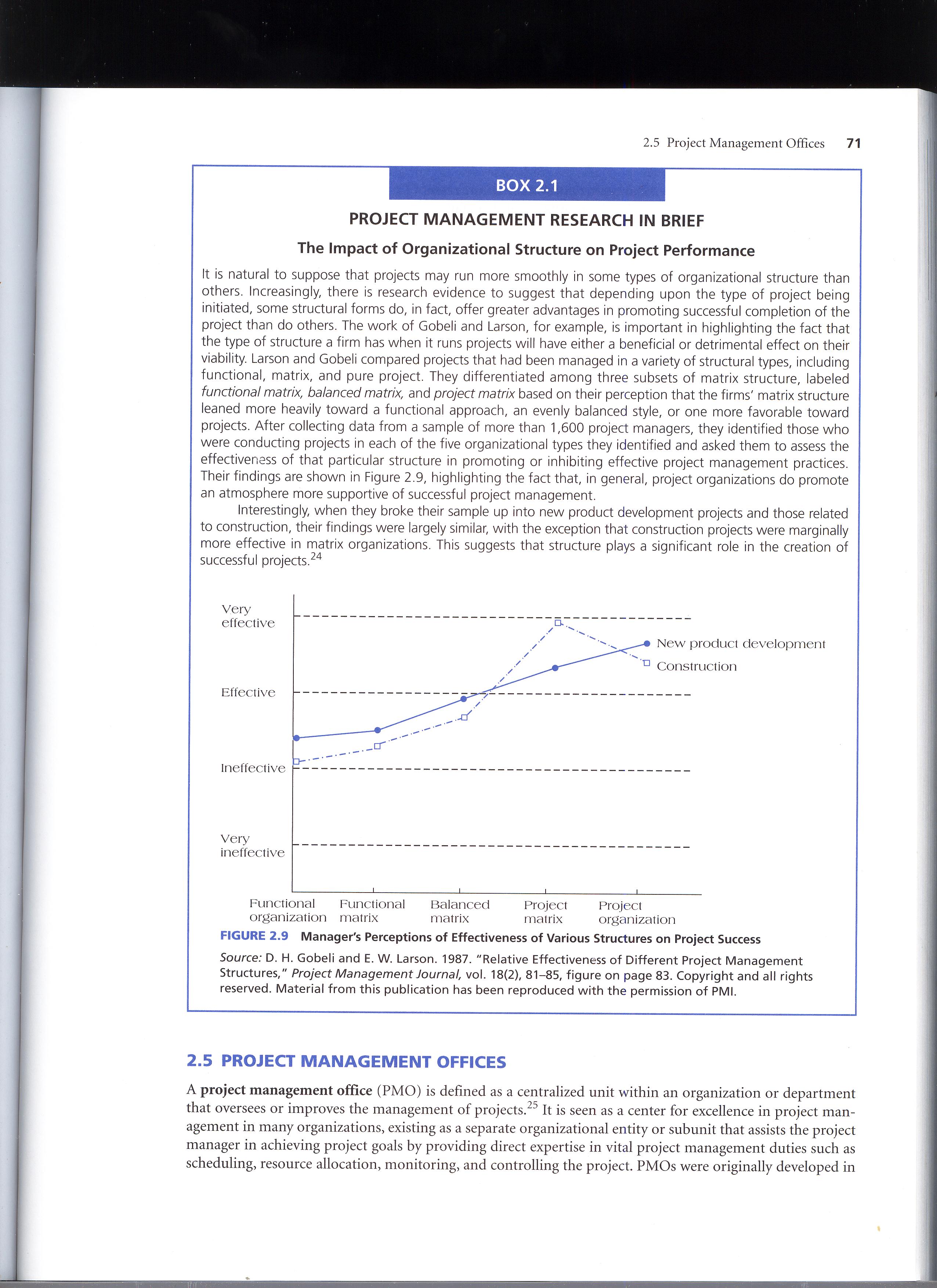 The Impact of Organizational Structure on Project Performance
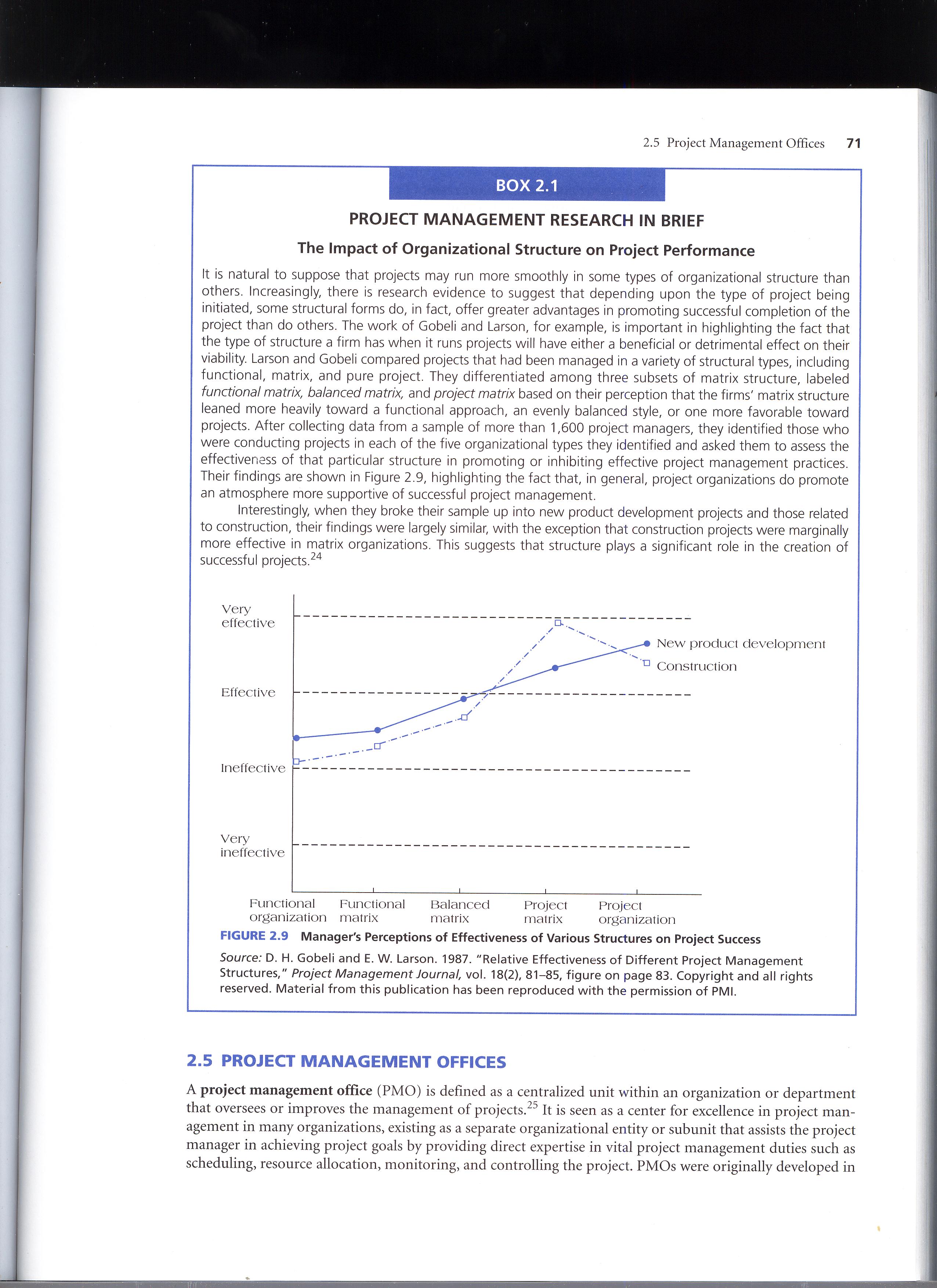 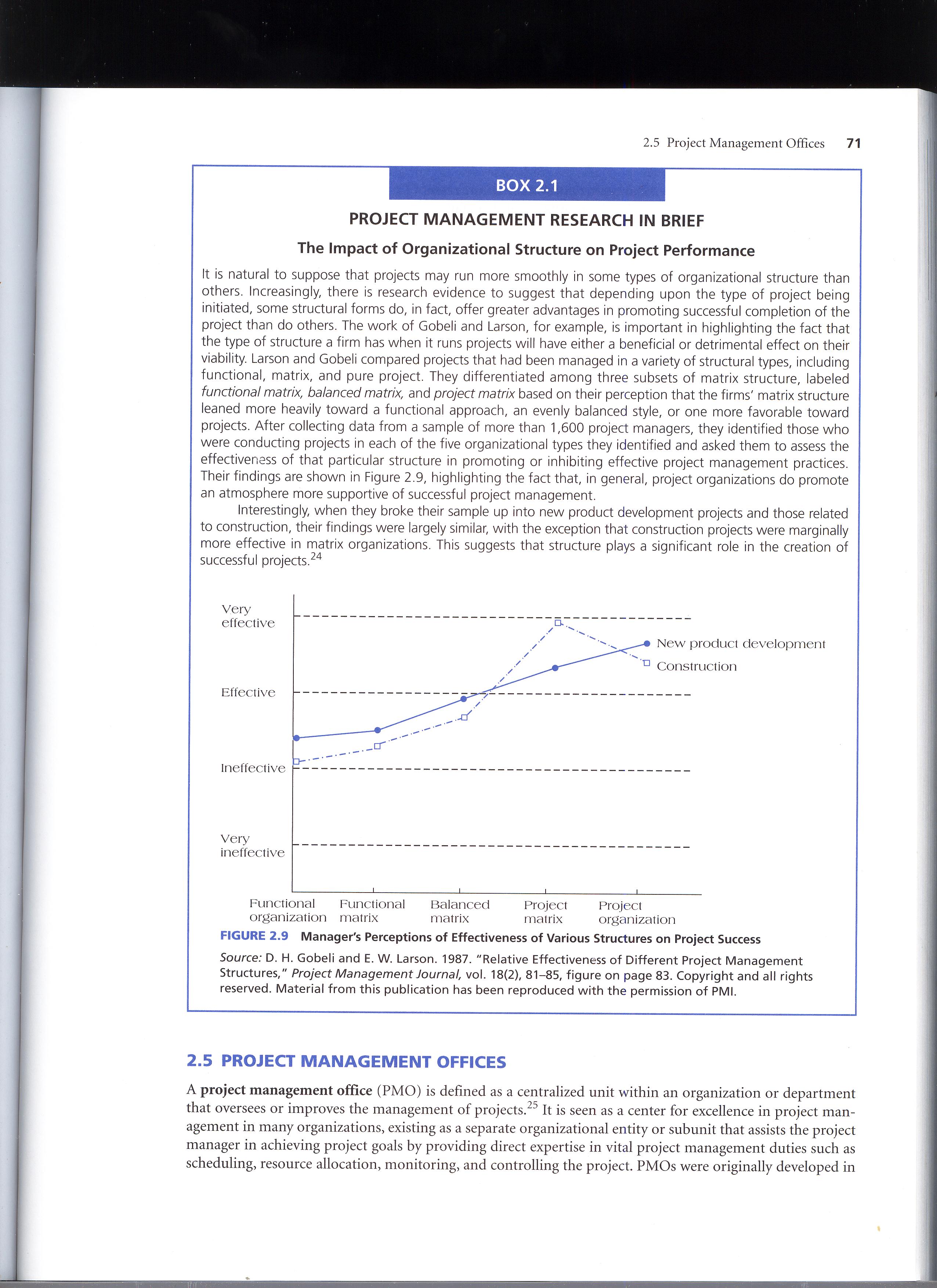 ORGANIZATIONAL CULTURE
Culture
Refer to unwritten rules of behaviour, or norms that are used to shape and guide behaviour, that are shared by some subset of organizational members, and are taught to all new members of the company.
Key Factors that Affect the Development of Culture
Technology
Environment
Geographical location
Reward Systems
Rules and Procedures
Key Organizational Members
Critical Incidents
Implications of an Organizational Culture on the Project Management Process
Departmental interaction
Employee commitment to goals
Project Planning
Performance Evaluation
TERIMA KASIH